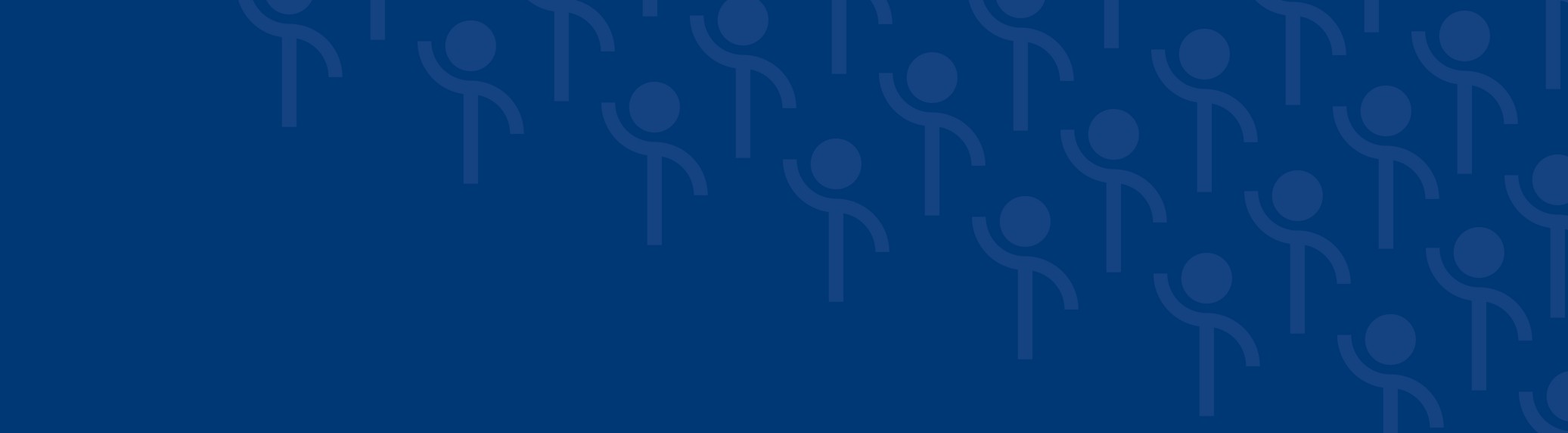 1
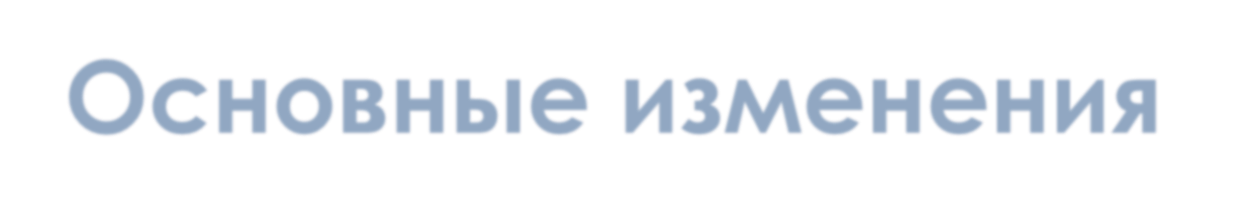 Основные изменения
в Порядках проведения  ГИА-9 и ГИА-11
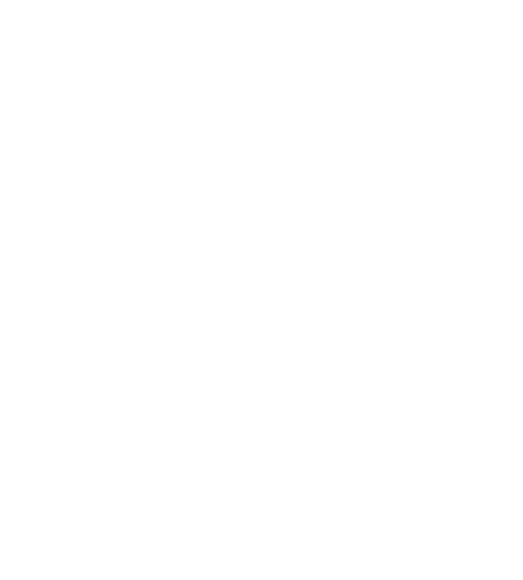 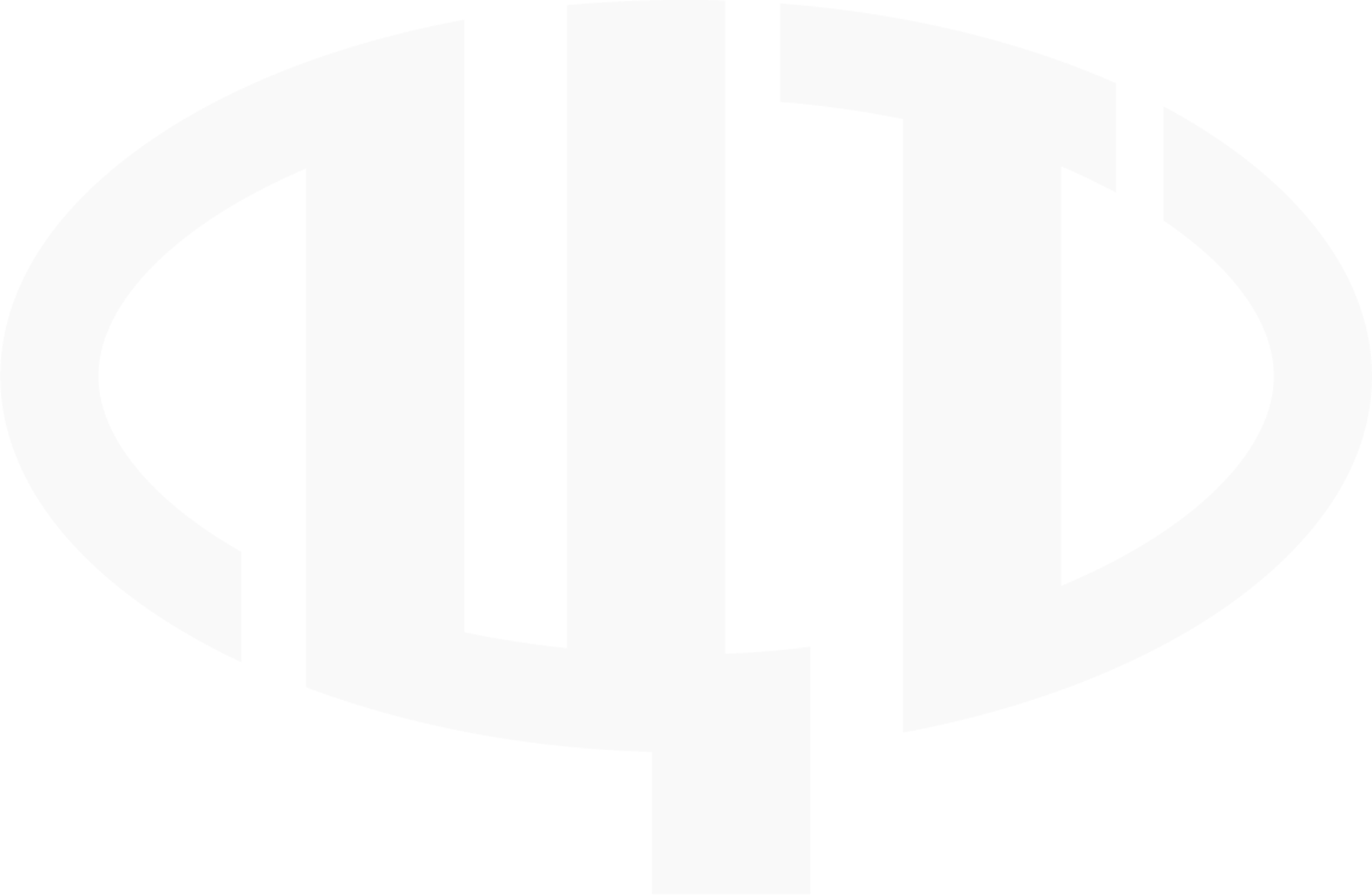 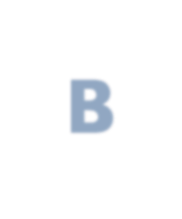 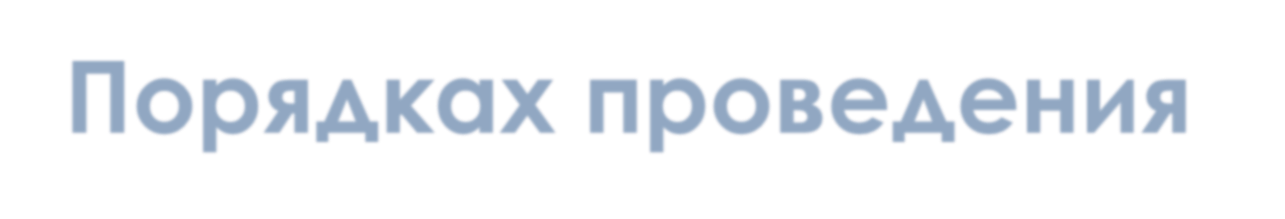 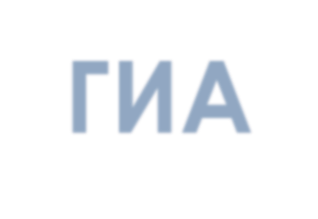 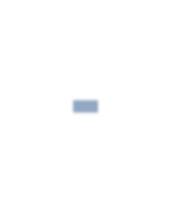 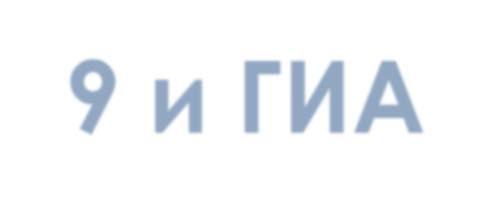 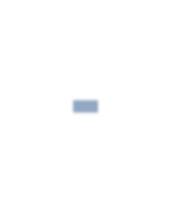 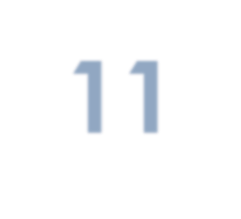 ФОМИНА АЛЛА АНАТОЛЬЕВНА,
к.п.н., заместитель начальника отдела
организационно-методического сопровождения
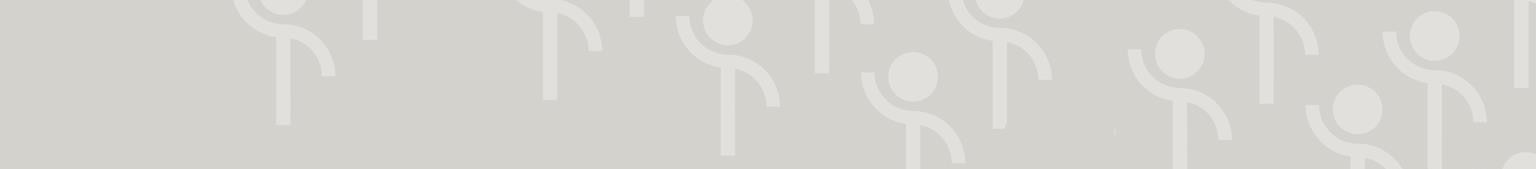 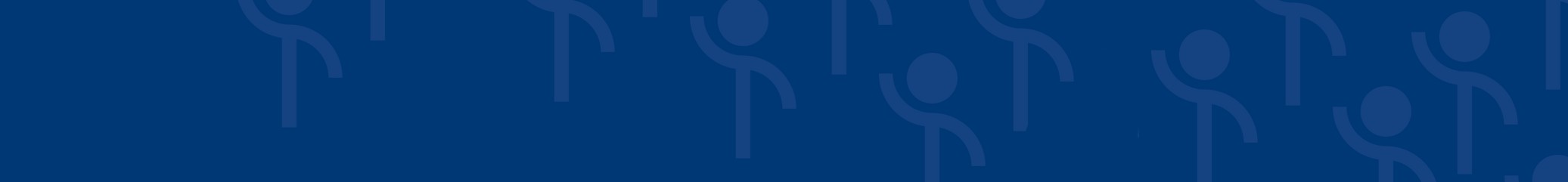 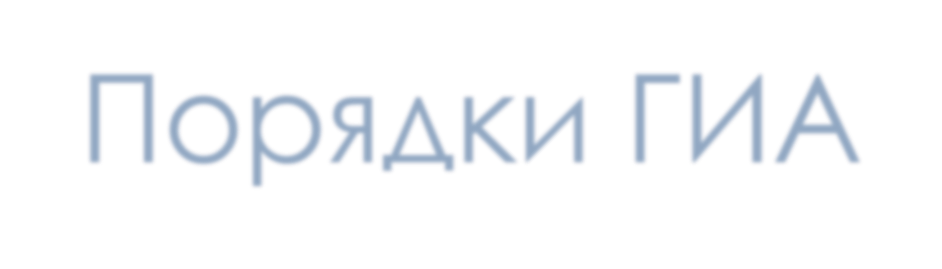 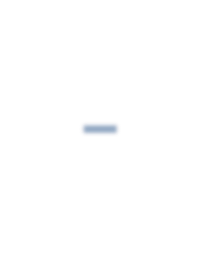 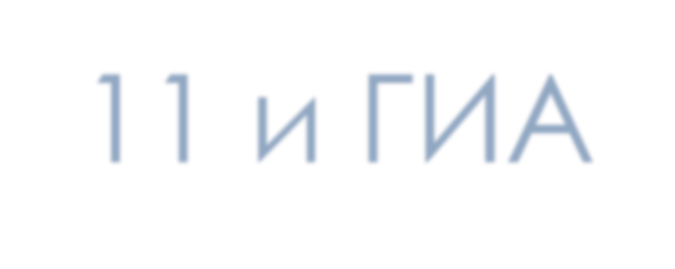 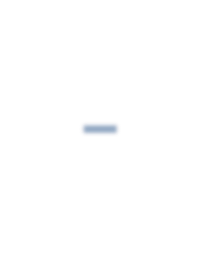 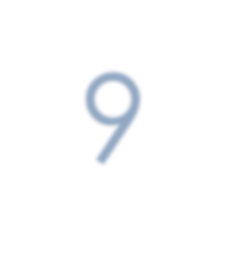 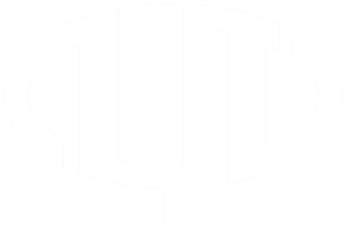 Порядки ГИА-11 и ГИА-9
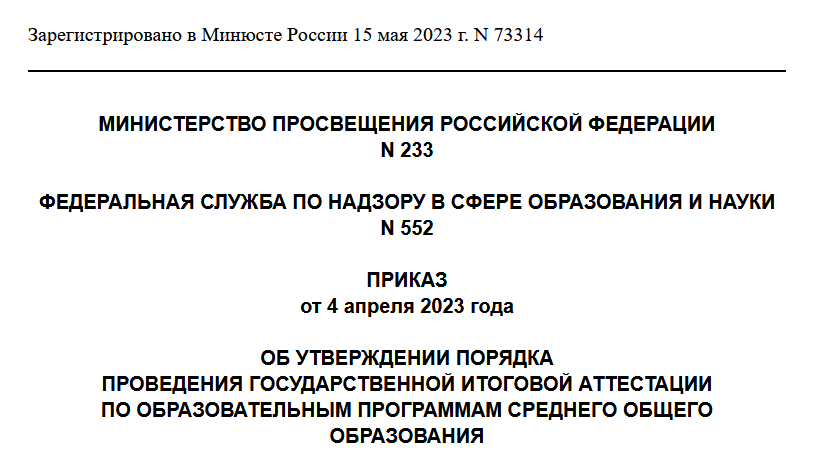 Порядок ГИА-11  Приказ Минпросвещения  России и Рособрнадзора
от 04.04.2023 № 233/552
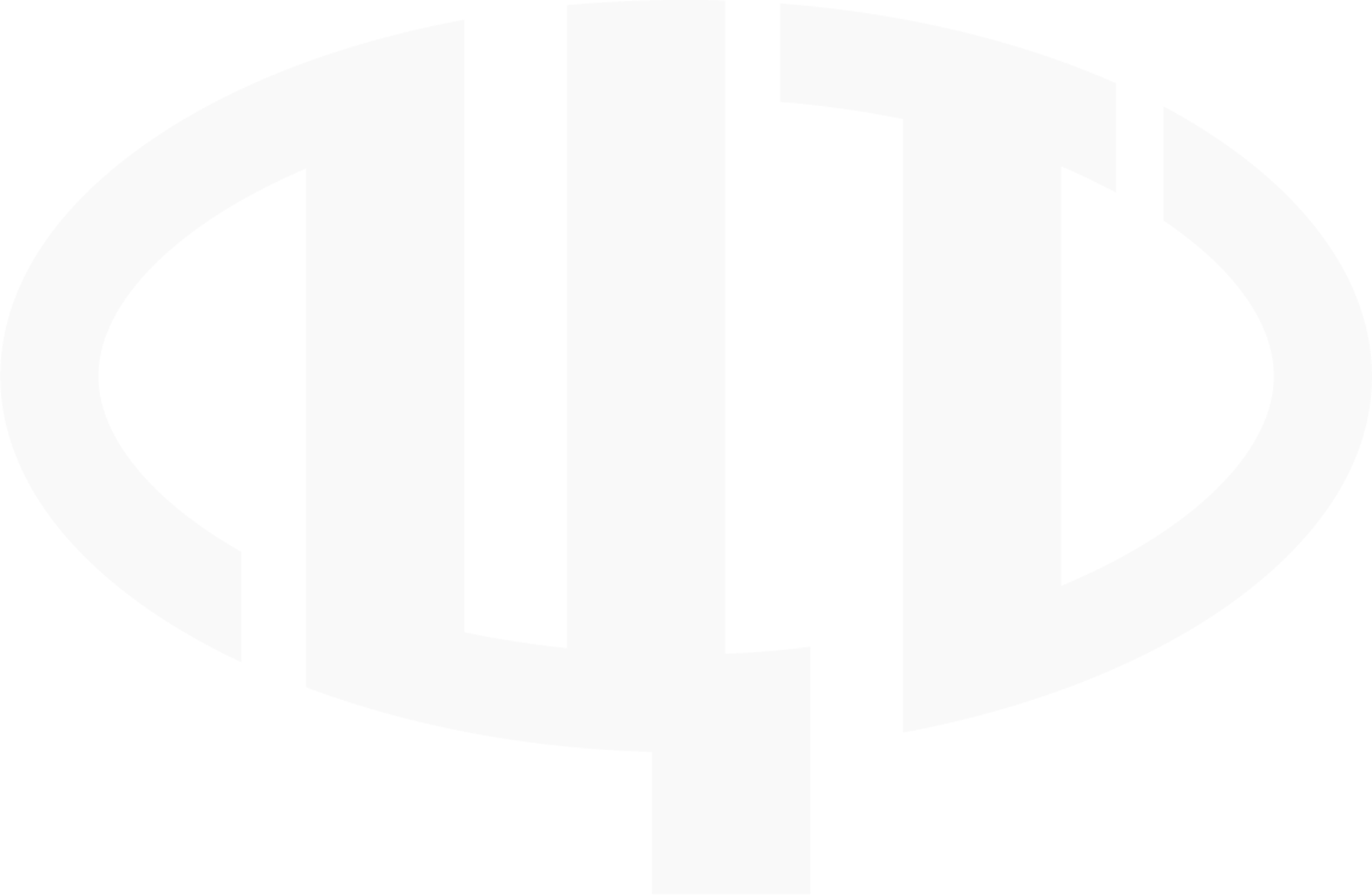 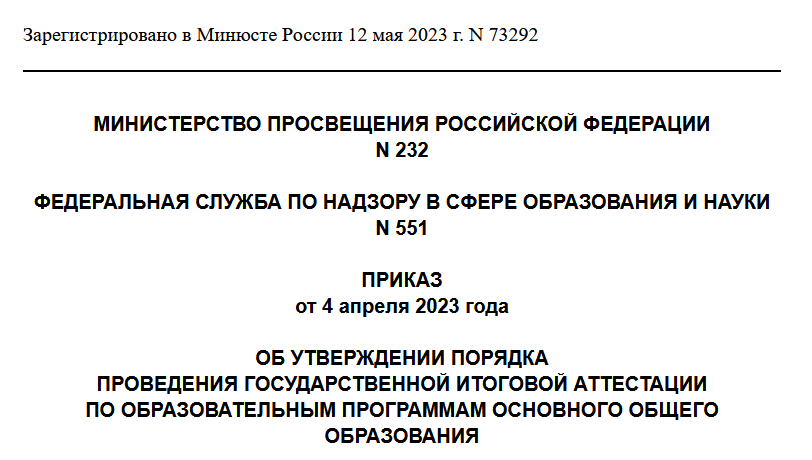 Порядок ГИА-9  Приказ Минпросвещения  России и Рособрнадзора
от 04.04.2023 № 232/551
2
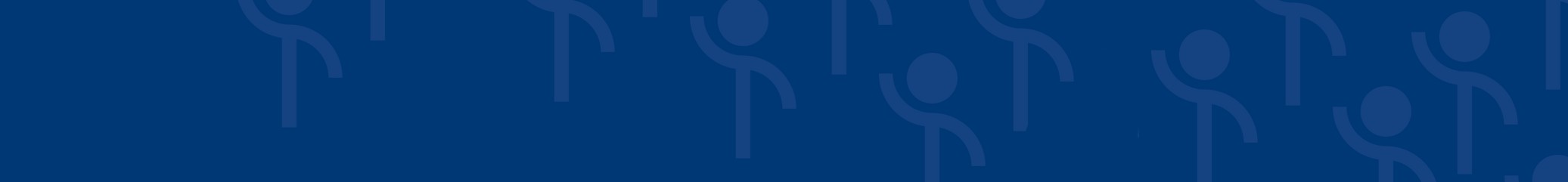 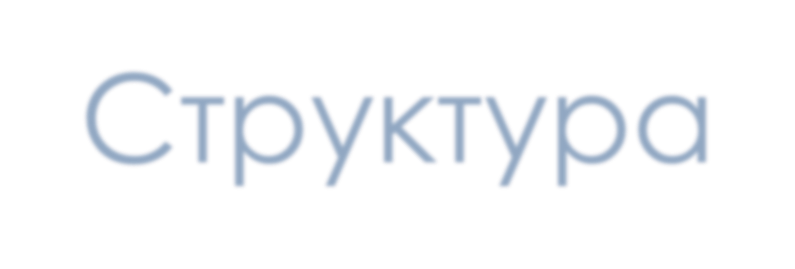 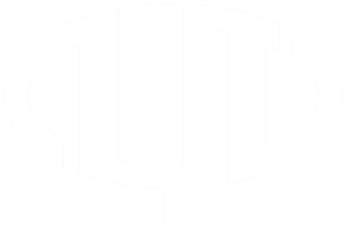 Структура
Структура Порядка ГИА-9

Общие положения
Формы проведения ГИА и участники ГИА
Итоговое собеседование по русскому  языку
Организация проведения ГИА
Проведение ГИА
Обработка, проверка экзаменационных  работ участников ГИА и их оценивание

Утверждение, изменение и(или)  аннулирование результатов ГИА
Оценка результатов ГИА
Приём и рассмотрение апелляций

3
Структура Порядка ГИА-11

Общие положения
Формы проведения ГИА и участники ГИА
Итоговое сочинение (изложение)
Организация проведения ГИА
Проведение ГИА
Обработка, проверка экзаменационных
работ участников экзамена и их  оценивание
Утверждение, изменение и(или)  аннулирование результатов ГИА
Оценка результатов ГИА
Приём и рассмотрение апелляций
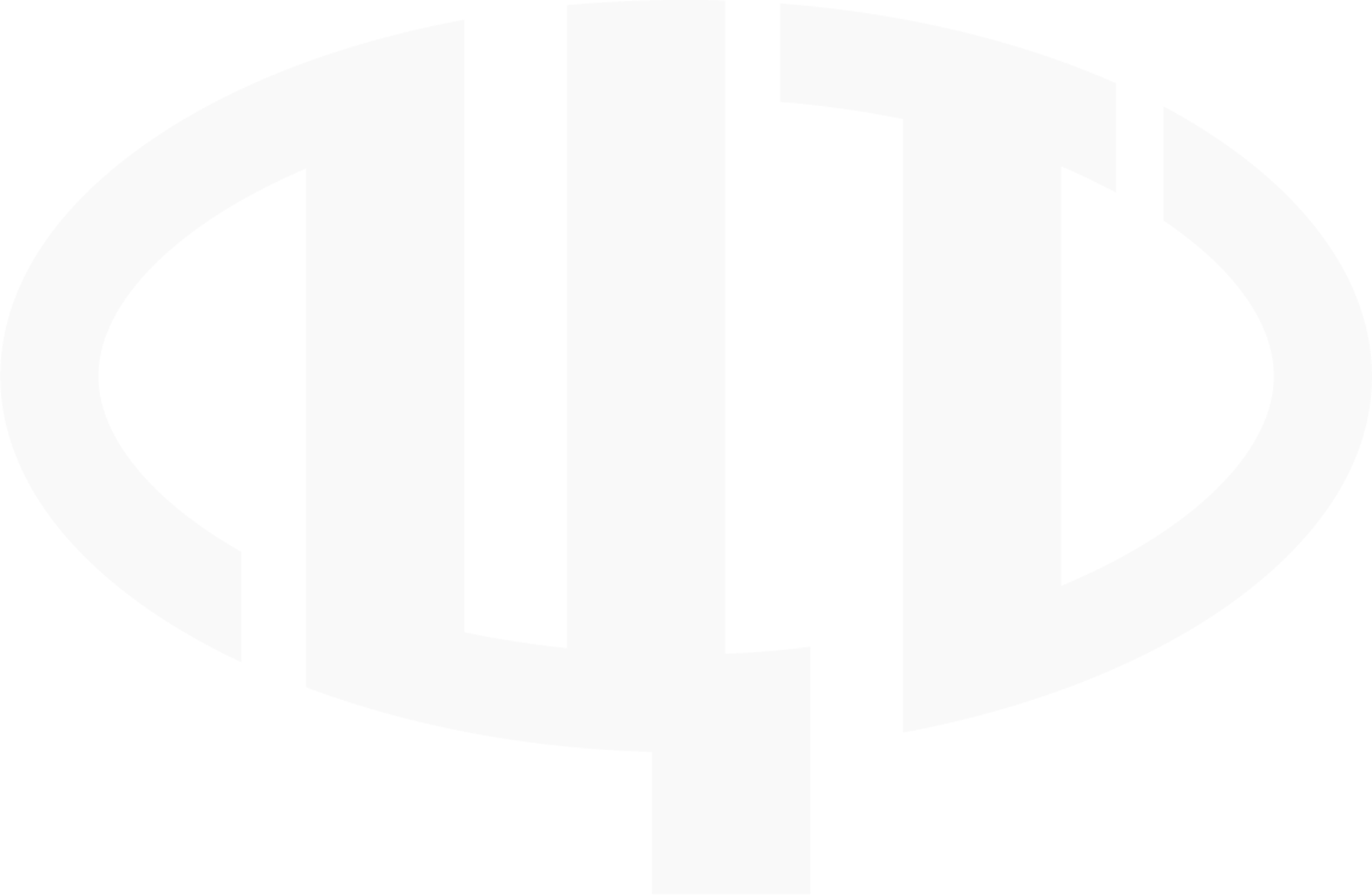 Формы проведения ГИА и участники ГИА
Пункты 5, 6, 7, 8, 14, 31
Участники экзаменов
Участники ГИА
Участники ЕГЭ
Обучающиеся в
иностранных ОО
Обучающиеся
Экстерны
ВПЛ
Обучающиеся  СПО
Допуск к ГИА:
нет академической
Допуск к ГИА:
получение на
Экзамены по учебным  предметам, освоение которых  завершилось ранее (10 класс):
годовые отметки не ниже
удовлетворительных по всем  учебным предметам за  предпоследний год обучения
задолженности
учебный план
выполнен в полном  объёме
зачёт за итоговое  сочинение
(изложение)
промежуточной  аттестации отметок  не ниже
удовлетворительных
зачёт за итоговое  сочинение  (изложение)
4
Формы проведения ГИА и участники ГИА
Пункты 5, 6, 7
Участники ГИА
Обучающиеся
Экстерны
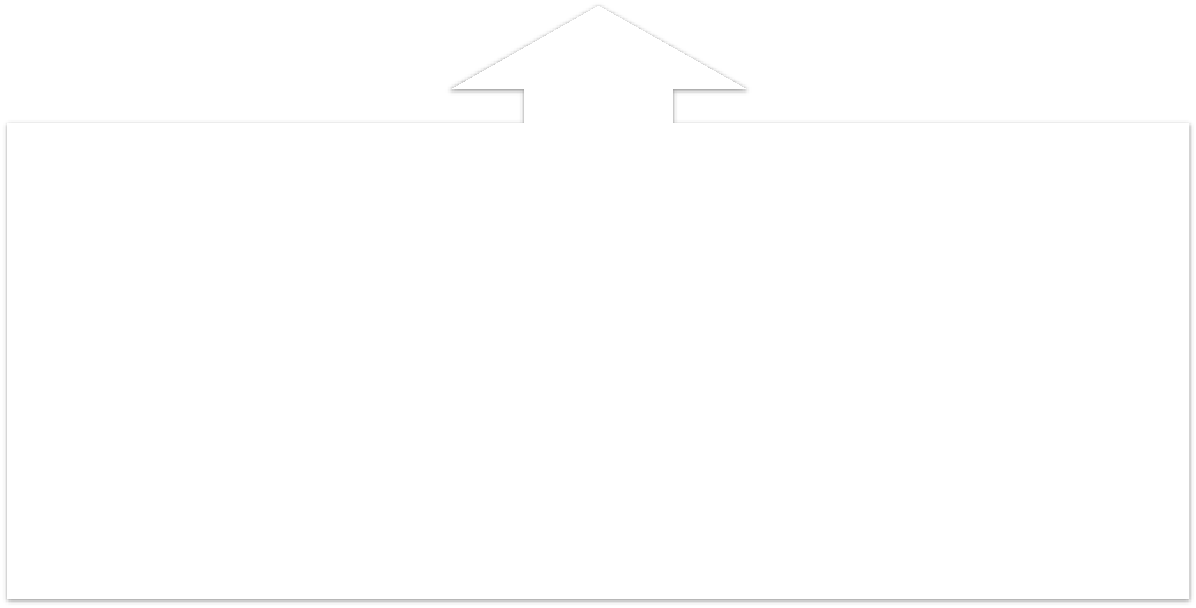 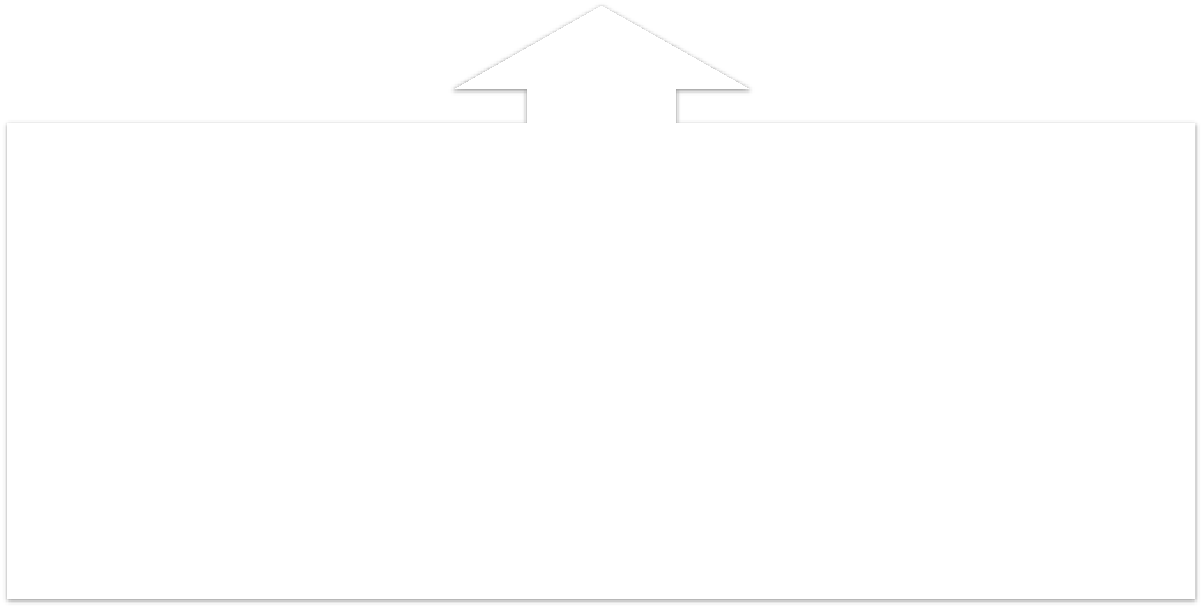 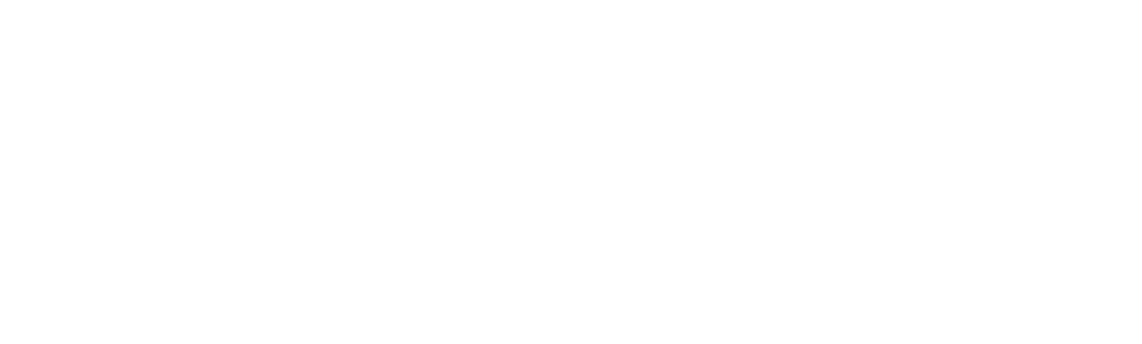 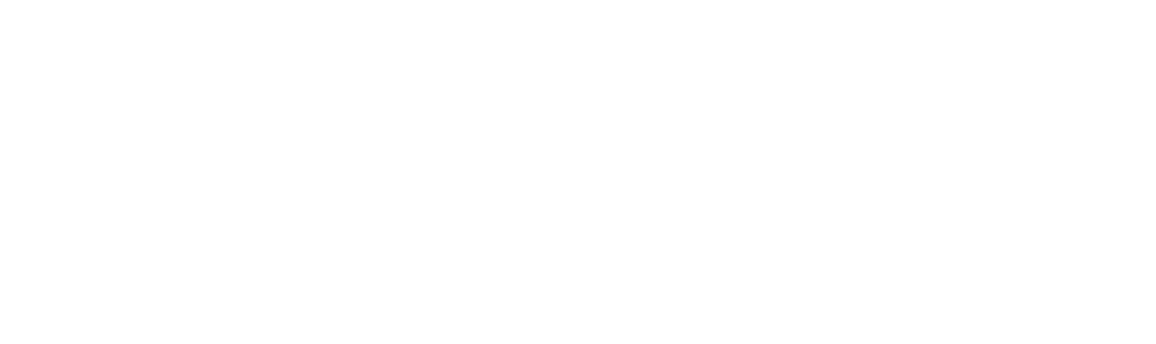 Допуск к ГИА:
нет академической задолженности
учебный план выполнен в полном объёме
зачёт за итоговое собеседование  по русскому языку
Допуск к ГИА:
получение на промежуточной аттестации  отметок не ниже удовлетворительных
зачёт за итоговое собеседование  по русскому языку
5
Формы проведения ГИА и участники ГИА
Было
Стало
ЕГЭ	/ ОГЭ
ЕГЭ	/ ОГЭ
КИМ
КИМ
ГВЭ
ГВЭ
с использованием
текстов, тем, заданий,  билетов
КИМ
6
Формы проведения ГИА и участники ГИА
Было
Стало
ГВЭ-11
ГВЭ-11
По любым предметам
Только
по обязательным  предметам
8. ГИА проводится по  русскому языку и
математике…, а также  по следующим учебным  предметам…
9. ГИА в форме ЕГЭ и (или) ГВЭ  проводится по учебным предметам  "Русский язык" и "Математика"…
Экзамены в форме ЕГЭ по другим  учебным предметам…
7
Формы проведения ГИА и участники ГИА
Было
Стало
Информатика и ИКТ
Информатика
Предметы расположены  по алфавиту и в кавычках
8
Формы проведения ГИА и участники ГИА
Было
Стало
ГИА-9: сдающие только  обязательные предметы
Участники ГИА,  проходящие ГИА  только по
обязательным учебным  предметам, вправе
дополнить указанный  в заявлениях перечень  учебных предметов для  прохождения ГИА
Данная норма  изъята из Порядка  ГИА-9
9
Формы проведения ГИА и участники ГИА
Подача заявлений
Изменение заявлений
По решению ОИВ  может быть
организована  с помощью ИКТ
Прикладываются  подтверждающие  документы
Изменение уровня ЕГЭ  по математике –
без причин
Лица, указанные в пункте 7 Порядка,  вправе изменить указанный
в заявлениях об участии в экзаменах  уровень ЕГЭ по математике
Подаётся заявление в ГЭК  не позднее чем
за 2 недели до экзамена
10
Итоговое сочинение (изложение)
Основные нововведения
Подача заявлений  по решению ОИВ  может быть
организована  с помощью ИКТ
Заявления могут  подаваться
обучающимися, их  родителями или  уполномоченными  лицами
Введён явный запрет  на пользование
текстами  произведений
и	собственными  словарями
Введён термин
«основная дата  проведения ИС(И)»
Комиссии
по организации  и проверке ИС(И)
создаются ОО
11
Итоговое сочинение (изложение)
Было
Стало
Первая рабочая  среда мая
Вторая среда апреля
Проверка итогового сочинения
(изложения)… завершается не позднее  чем через семь календарных дней с даты  проведения итогового сочинения
(изложения). …
Обработка бланков итогового сочинения  (изложения) завершается не позднее чем  через пять календарных дней после
завершения проверки итогового  сочинения (изложения)
Первая и вторая даты
Проверка и обработка –  через 12 к.д.
Третья и даты РОН
Проверка и обработка –
через 8 к.д.
12
Итоговое собеседование по русскому языку
Основные нововведения
Подача заявлений  по решению ОИВ  может быть
организована  с помощью ИКТ
Заявления могут  подаваться
обучающимися, их  родителями или  уполномоченными  лицами
Введены запреты  на средства связи  и прочее
Введено описание  подачи заявлений,  в т.ч. для лиц с ОВЗ
По решению ОИВ ИС-9  может проводиться
с использованием ИКТ
Введена процедура  удаления с ИС-9
13
Итоговое собеседование по русскому языку
Было
Стало
Первый рабочий  понедельник мая
Третий понедельник  апреля
Повторный допуск
Удалённые с ИС-9
14
Организация проведения ГИА
Конфликт интересов
Члены ГЭК
Члены ПК
Члены АК
Часть 1 статьи 10  Федерального закона
от 25 декабря 2008 г. № 273-ФЗ  "О противодействии коррупции"
15
Организация проведения ГИА
Предметная комиссия
Наличие опыта педагогической работы
в соответствующей предметной области
Наличие документа, подтверждающего получение ДПО …,  полученного в течение последних трех лет
16
Организация проведения ГИА
Информирование граждан
Было
… о сроках и местах регистрации для  участия в написании итогового
сочинения (для участников ЕГЭ) –
не позднее чем за два месяца
до дня проведения итогового сочинения  (изложения);
о сроках и местах подачи заявлений  на сдачу ГИА, местах регистрации на  сдачу ЕГЭ (для участников ЕГЭ) –
не позднее чем за два месяца
до завершения срока подачи заявления;  о сроках проведения итогового
сочинения (изложения), экзаменов –  не позднее чем за месяц
до завершения срока подачи заявления
Стало
Об ИС(И)
Не позднее чем за месяц
О ГИА
Не позднее чем за месяц
17
Организация проведения ГИА
Повторный допуск (ГИА-9)
Добавлен пункт:
2) участники ГИА, проходящие ГИА только по обязательным  учебным предметам и получившие на ГИА
неудовлетворительный результат по одному из обязательных  учебных предметов
18
Организация проведения ГИА
Повторный допуск (ГИА-11)
Повторно допущенные по математике:
могут изменить уровень математики  Для этого они:
подают в ГЭК заявления с указанием измененного уровня ЕГЭ  по математике
срок подачи - в течение двух рабочих дней, следующих  за официальным днем объявления результатов ЕГЭ
по математике
19
Организация проведения ГИА
Было
Стало
В случае угрозы
возникновения ЧС…  о переносе сдачи
экзамена в другой ППЭ  или на другой день…
В случае угрозы
возникновения ЧС…  о переносе сдачи  экзамена
на другой день…
Для ВПЛ ЕГЭ проводится
в досрочный период …  и (или) в резервные сроки
основного периода  проведения ЕГЭ
Для ВПЛ ЕГЭ проводится  в резервные сроки
основного периода  проведения экзаменов
Уточнено, что дни
календарные,
и норма относится только  к основным дням периодов
Перерыв между  проведением экзаменов  по обязательным учебным  предметам … составляет  не менее двух дней
20
Проведение ГИА
По решению ОИВ для ЕГЭ
на дому (в мед.организации)
Участники с ОВЗ и инвалидностью
ЭМ на бумажных носителях
ЭМ по сети «Интернет»
Стало 3 пункта вместо одного
Условия
ОВЗ, на дому:
рекомендации ПМПК
инвалидность:  справка об  инвалидности
ОВЗ, на дому:
рекомендации ПМПК
инвалидность: справка  об инвалидности +
рекомендации ПМПК
Специальные  условия
Условия проведения  экзамена/ГИА
В соответствии
с рекомендациями  ПМПК
Ассистенты
техническая помощь
помощь в передвижении  и ориентировании в ППЭ
помощь в занятии рабочего места
помощь в чтении заданий
помощь в заполнении регистрационных  полей бланков
помощь в переносе ответов в бланки
21
Проведение ГИА
Пункты 66, 68
Пункты 56, 58
Присутствие в ППЭ
ППЭ на дому
руководитель ППЭ
организатор
член ГЭК
ассистент
они по решению ГЭК осуществляют  функции
ТС
экзаменатора-собеседника
специалиста по инструктажу и ЛР
эксперта по выполнению ЛР
Работники ППЭ, ОН, а также  участники экзаменов,  покинувшие ППЭ, повторно  в ППЭ не допускаются
22
Проведение ГИА
Участники в ППЭ
Положения про опоздания перенесены из МР в Порядок
Выдача дополнительных черновиков и возможность делать
пометки в КИМ закреплены Порядком
Уточнено про питание (могут находиться на столе):
продукты питания для дополнительного приема пищи (перекус),  бутилированная питьевая вода при условии, что упаковка  указанных продуктов питания и воды, а также их потребление
не будут отвлекать других участников экзаменов от выполнения  ими экзаменационной работы (при необходимости)
23
Проведение ГИА
Пункт 72
Пункт 63
Участникам  экзамена  в день проведения экзамена  в ППЭ запрещается
Во время экзамена:
участники экзаменов не должны общаться друг  с другом, не могут свободно перемещаться  по аудитории и ППЭ. Во	время экзамена
участники экзаменов могут выходить из  аудитории и перемещаться по ППЭ в
сопровождении одного из организаторов.
При выходе из аудитории участники экзаменов  оставляют экзаменационные материалы и  черновики на рабочем столе. Организатор  проверяет комплектность оставленных
участником экзамена экзаменационных
материалов и черновиков, фиксирует время  выхода указанного участника экзамена
из аудитории и продолжительность отсутствия его
выполнять экзаменационную работу  несамостоятельно, в том числе с помощью  посторонних лиц, общаться с другими
участниками
иметь при себе средства связи, фото-, аудио-  и видеоаппаратуру, электронно-вычислительную  технику, справочные материалы, письменные  заметки и иные средства хранения и передачи  информации
выносить из аудиторий и ППЭ черновики,  экзаменационные материалы на бумажном  и (или) электронном носителях,
фотографировать экзаменационные  материалы, черновики
в аудитории в соответствующей ведомости
24
Проведение ГИА
Пункт 72
Пункт 63
Работникам ППЭ
в день проведения экзамена
в ППЭ запрещается
Во время экзамена:
участники экзаменов не должны общаться друг  с другом, не могут свободно перемещаться
по аудитории и ППЭ. Во	время экзамена  участники экзаменов могут выходить из  аудитории и перемещаться по ППЭ в
сопровождении одного из организаторов.
При выходе из аудитории участники экзаменов  оставляют экзаменационные материалы и  черновики на рабочем столе. Организатор  проверяет комплектность оставленных  участником экзамена экзаменационных  материалов и черновиков, фиксирует время  выхода указанного участника экзамена
из аудитории и продолжительность отсутствия  его в аудитории в соответствующей
находиться в ППЭ в случае несоответствия  требованиям, предъявляемым к лицам,  привлекаемым к проведению экзаменов
иметь при себе средства связи, фото-, аудио-  и видеоаппаратуру, электронно-вычислительную  технику, справочные материалы, письменные  заметки и иные средства хранения и передачи  информации
оказывать содействие участникам экзаменов,  в том числе передавать им средства связи,  электронно-вычислительную технику, фото-,  аудио- и видеоаппаратуру, справочные
материалы, письменные заметки и иные
средства хранения и передачи информации
25
ведомости
Проведение ГИА
Пункт 73
Пункт 64
Удаление из ППЭ
Досрочное завершение
Причина – нарушение п. 72 / п. 63  Порядка
Удаляет член ГЭК
Составляется акт в 2 экземплярах в  Штабе ППЭ в присутствии члена ГЭК,  руководителя ППЭ, организатора, ОН
в случае удаления участника
организатор ставит отметку в БР/ бланке  участника
Причина – состояние здоровья или иные  объективные причины
Организаторы сопровождают участника  к медработнику и приглашают члена ГЭК
Составляется акт в 2 экземплярах при
согласии участника на досрочное  завершение
организатор ставит отметку в БР/ бланке  участника
Акт о досрочном завершении экзамена по объективным  причинам является основанием для повторного допуска  такого участника к сдаче экзамена
Акты составляются в двух экземплярах:
для участника
для передачи (в тот же день) в ГЭК с последующей передачей в РЦОИ
26
Проведение ГИА
Пункт 74
Пункт 65
ЕГЭ/ОГЭ по иностранным языкам
Есть задания с прослушиванием  аудиозаписи
Есть задания с предоставлением  устных ответов
Аудитории оборудуются средствами  воспроизведения аудиозаписи
ТС или организаторы настраивают их,
чтобы было слышно всем
Аудиозапись прослушивается дважды
Во время прослушивания можно делать
пометки на черновиках и КИМ
После повторного прослушивания  участники приступают к выполнению ЭР
В ЕГЭ такие задания – по желанию
участника
Осуществляется цифровая аудиозапись  ответов (оборудование аудиторий,  настройка оборудования)
КИМ предоставляется в электронном виде
Участник даёт ответы на задания
Участник прослушивает запись
Если произошёл технический сбой,
участник имеет право выбрать:
выполнить задания в тот же день
выполнить задания в резервные сроки
27
Проведение ГИА
Пункт 66
ОГЭ по русскому языку
В ОГЭ по русскому языку включено изложение

Аудитории оборудуются средствами воспроизведения аудиозаписи
ТС или организаторы настраивают их, чтобы было слышно всем
Аудиозапись прослушивается дважды
Во время прослушивания можно делать пометки на черновиках
После повторного прослушивания участники приступают к выполнению ЭР
28
Проведение ГИА
Пункт 75
Пункт 66
ГВЭ в устной форме
Используются средства цифровой аудиозаписи
Отказ от протоколирования
Аудитории оборудуются средствами воспроизведения аудиозаписи
ТС или организаторы настраивают их, чтобы было слышно всем
Участник готовится не около средства аудиозаписи
После подготовки участник подходит к средству аудиозаписи и громко и разборчиво даёт ответ
Экзаменатор-собеседник задаёт вопросы, чтобы участник мог уточнить и дополнить свой ответ
Участнику даётся возможность прослушать запись
Если произошёл технический сбой, участник имеет право выбрать:
выполнить задания в тот же день
выполнить задания в резервные сроки
29
Проведение ГИА
Пункт 76
ЕГЭ по информатике
Выполнение ЭР осуществляется на компьютере (КЕГЭ)

Аудитории оснащаются компьютерной техникой без доступа к сети «Интернет»  и со специализированным ПО
В аудитории выдаются БР и черновики
КИМ и файлы для выполнения заданий предоставляются в электронном виде
Ответы на задания вносятся в специализированное ПО
Если произошёл технический сбой, участник имеет право выбрать:
сдать экзамен в тот же день
сдать экзамен в резервные сроки
30
Проведение ГИА
Пункт 77
Пункт 68
Завершение экзамена в аудитории
участник
закончил работу раньше
– ушёл из ППЭ
за 30 минут
за 5 минут
до окончания экзамена
время  закончилось
организаторы
сообщают о скором завершении экзамена
напоминают о переносе ответов в бланки
ЕГЭ. Организатор
в БО1 указывает
количество замен ответов
замен нет – ставит «Х»
ставит подпись
организаторы
объявили окончание экзамена
собрали ЭМ и черновики
Z
ассистенты переносят ответы  в стандартные бланки
из специальных тетрадей
с бланков увеличенного размера
с компьютера
в присутствии члена ГЭК
организаторы
погашают незаполненные  области в БО2, БО
31
Проведение ГИА
Пункт 84, 86
Сроки обработки и проверки ЭР
КЕГЭ (в любой период, в резервные сроки)	• не позднее 2 календарных дней  ЕГЭ по математике базового уровня	• не позднее 3 календарных дней
после проведения экзамена
ЕГЭ по математике профильного уровня,  ГВЭ по математике
ЕГЭ и ГВЭ по русскому языку
не позднее 4 календарных дней
не позднее 6 календарных дней
ЕГЭ по предметам по выбору (кроме КЕГЭ)

ЕГЭ и ГВЭ в досрочный, дополнительный периоды,  в резервные сроки (кроме КЕГЭ)
не позднее 4 календарных дней
не позднее 3 календарных дней
Непосредственно по завершении обработки и проверки экзаменационных работ  РЦОИ направляет в уполномоченную организацию
результаты обработки и проверки экзаменационных работ
ЭР, прошедшие обработку, хранятся в РЦОИ; ЭР ГВЭ – в местах, определённых ОИВ. ЭР хранятся в помещении,  исключающем доступ к ним посторонних лиц и позволяющем обеспечить сохранность указанных материалов,  до 1 марта следующего года, и по истечении указанного срока уничтожаются в порядке, определенном ОИВ
32
Проведение ГИА
Пункт 75
Сроки обработки и проверки ЭР
после проведения  экзамена
По экзаменам, проведённым в основной  период проведения ГИА
не позднее 10 календарных дней
По экзаменам, проведенным в досрочный  и дополнительный периоды проведения
ГИА, в резервные сроки каждого из  периодов
не позднее 5 календарных дней
Непосредственно по завершении обработки и проверки экзаменационных работ  РЦОИ направляет в уполномоченную организацию
результаты обработки и проверки экзаменационных работ
Полученные результаты в первичных баллах
РЦОИ переводит в пятибалльную систему оценивания
33
Утверждение, изменение, аннулирование результатов
Пункт 91
Нарушение Порядка, выявленное Рособрнадзором
Перепроверка по решению ГЭК, ОИВ, поручению  Рособрнадзора
Решение ГЭК должно быть принято не позднее 2 р.д.,
предшествующих дню начала
основного этапа зачисления в вузы
34
Оценка результатов ГИА
Пункт 94
Пункт 81
Допуск в дополнительный период
К ГИА в форме ЕГЭ по русскому языку,
ЕГЭ по математике базового уровня, ГВЭ
допускаются
поздно получившие допуск к ГИА
К ГИА по соответствующим  учебным предметам
не прошедшие ГИА, и т.ч. те, результаты которых по обязательным учебным предметам были  аннулированы (нарушение Порядка)
получившие неудовлетворительный результат по обязательным учебным предметам более 1 раза
сдававшие 4 предмета и получившие неудовлетворительный результат более 2 раз
сдававшие 2 предмета и получившие неудовлетворительный результат более 1 раза
Заявление об участии в экзаменах / ГИА в дополнительный период подаются  не позднее чем за 2 недели до начала периода в образовательные организации,
в которые указанные лица восстанавливаются на срок, необходимый для прохождения ГИА
35
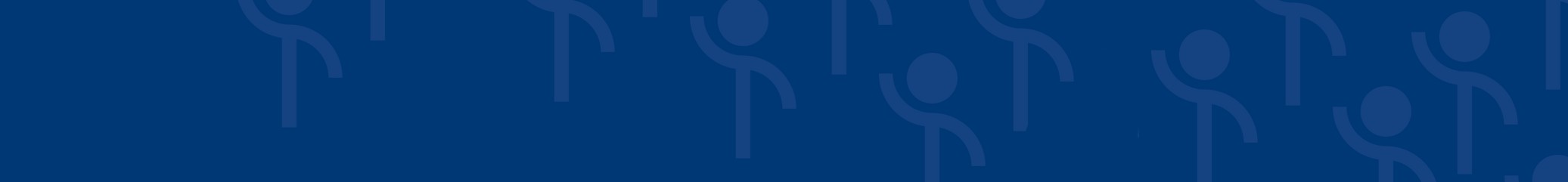 Оценка результатов ГИА
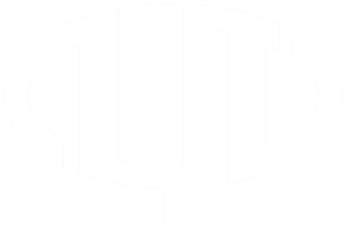 Пункт 95–97
Пункт 82
Допуск в следующем году
ГИА-11, ЕГЭ
участники ГИА, которые не получили
удовлетворительный результат хотя бы
по одному обязательному учебному предмету  по любым причинам по окончании
дополнительного периода
участники ГИА, получившие
неудовлетворительный результат по учебным  предметам по выбору, либо чьи результаты  были аннулированы из-за нарушения ими  Порядка
участники ЕГЭ, получившие  неудовлетворительный результат по учебным  предметам, либо чьи результаты были  аннулированы из-за нарушения ими Порядка
ГИА-9
все, кто не получил удовлетворительный  результат хотя бы по одному учебному  предмету по любым причинам по окончании  дополнительного периода
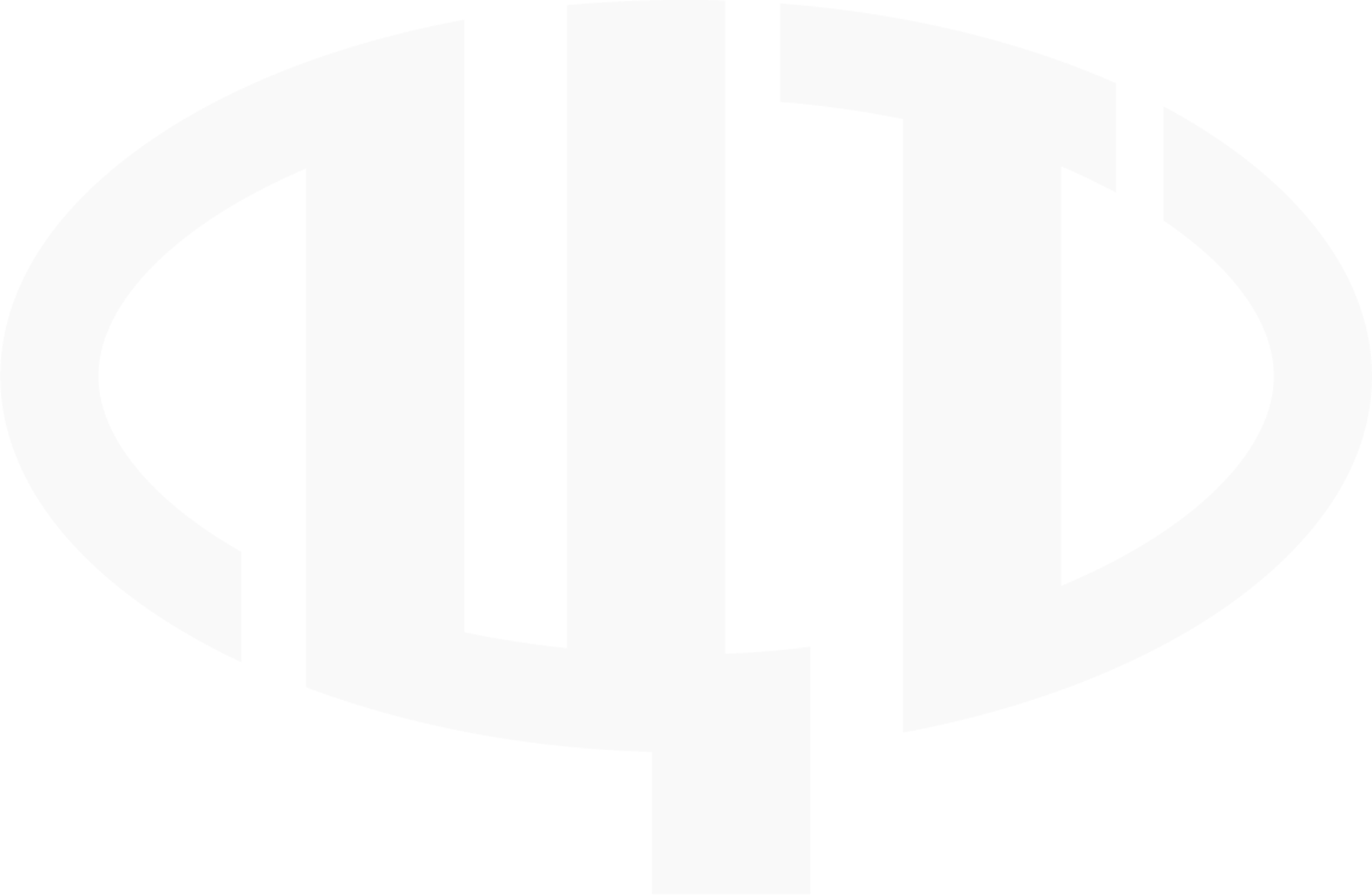 Сдававшие 4 предмета вправе изменить
учебные предметы по выбору
36
Приём и рассмотрение апелляций
Пункты 102–104
Пункт 86
Присутствие на рассмотрении апелляции
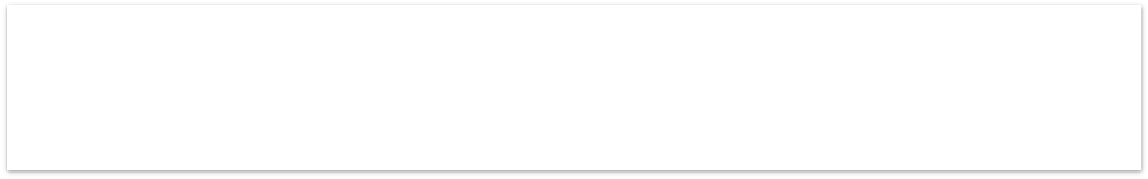 Присутствие апеллянта  и его представителей
При рассмотрении апелляции также могут  присутствовать
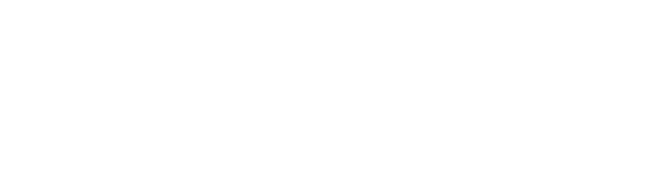 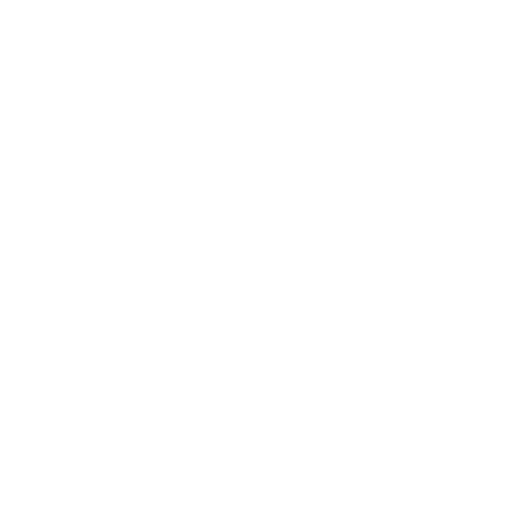 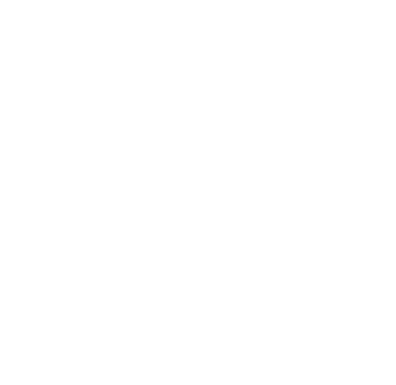 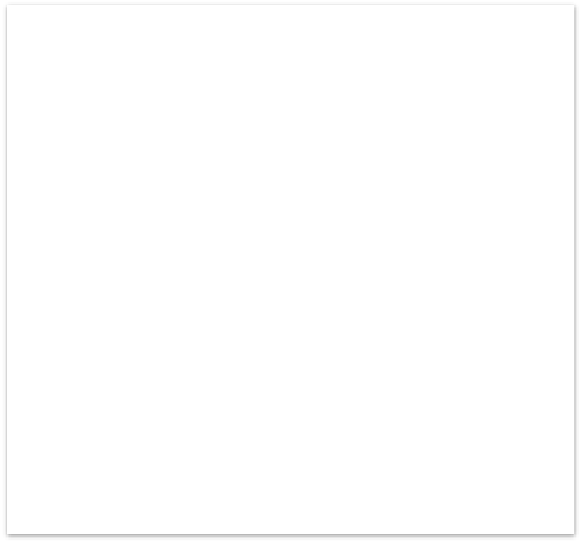 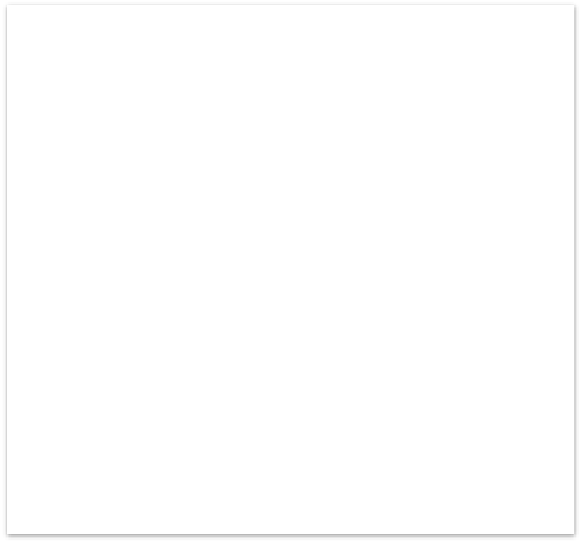 члены ГЭК
ОН
должностные лица ОИВ (ПП)
должностные лица Рособрнадзора  и иные лица, им определённые
сурдопереводчик, тифлопереводчик,  ассистент
эксперт ПК
паспорт
паспорт
апеллянт
родители (законные  представители)  апеллянтов, не
достигших 18 лет
уполномоченные  родителями  (апеллянтами при  достижении ими  18 лет)
паспорт +
доверенность
Если апелляция была подана с использованием ИКТ, КИМ предъявляется участнику  по его предварительной заявке, поданной одновременно с апелляцией
37
Курс повышения квалификации
по дополнительной профессиональной программе
АДМИНИСТРАТИВНО-УПРАВЛЕНЧЕСКИЕ ВОПРОСЫ  ПОДГОТОВКИ ОБРАЗОВАТЕЛЬНОЙ ОРГАНИЗАЦИИ  К ГОСУДАРСТВЕННОЙ ИТОГОВОЙ АТТЕСТАЦИИ
ПО ОБРАЗОВАТЕЛЬНЫМ ПРОГРАММАМ ОСНОВНОГО  ОБЩЕГО И СРЕДНЕГО ОБЩЕГО ОБРАЗОВАНИЯ
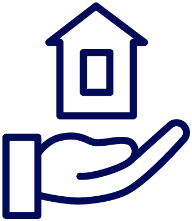 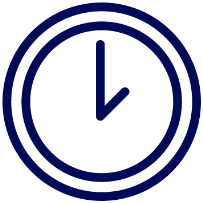 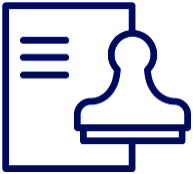 ДОКУМЕНТ ОБ
ОБРАЗОВАНИИ

Удостоверение  о повышении
квалификации  установленного  образца
ОБЪЁМ
ФОРМА  ОБУЧЕНИЯ
Очно-заочная
с применением  дистанционных  образовательных  технологий
32 академических  часа
УЧЕБНЫЙ ПЛАН ПРОГРАММЫ
Алгоритм  подготовки
и проведения  итогового
Психолого-
педагогическое  сопровождение  участников
образовательных
отношений
От анализа
результатов ГИА
к проектированию  образовательного  процесса
Ресурсное
Локальные акты,  определяющие  подготовку и  проведение ГИА
обеспечение
7 по русскому языку
9 проведения ГИА
1
3
5
собеседования
подготовки и
7,5 часов
2,5 часа
2 часа
3 часа
3 часа
5 часов
3 часа
2 часа
2 часа
2 часа
10
8
2
4
6
Организация  допуска к ГИА
Промежуточная  и итоговая  аттестация
Алгоритм
подготовки
и проведения  итогового
сочинения  (изложения)
НПА, инструктивные  методические
материалы,
регламентирующие  порядок и	процедуру  подготовки
и проведения ГИА
Организационное
и информационное  сопровождение  участников
образовательных  отношений
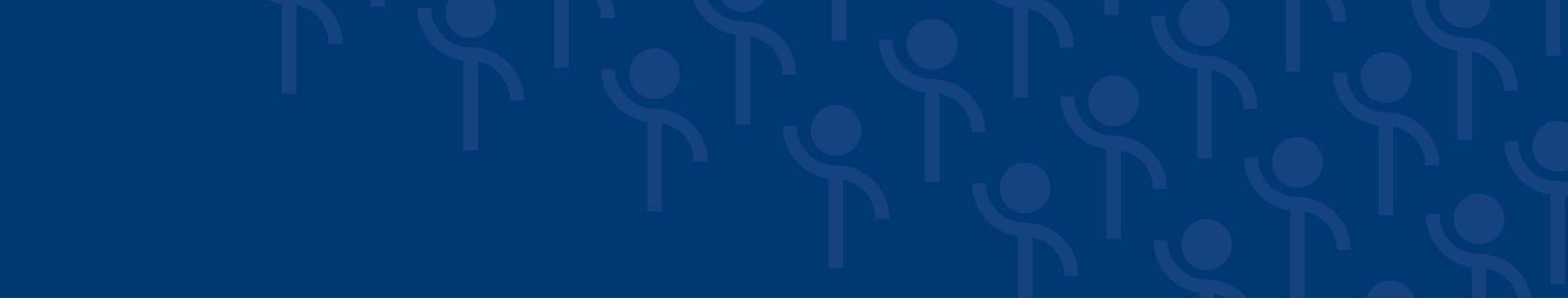 40
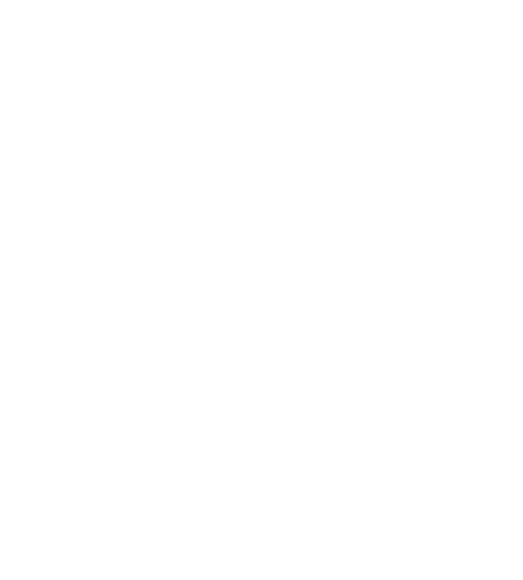 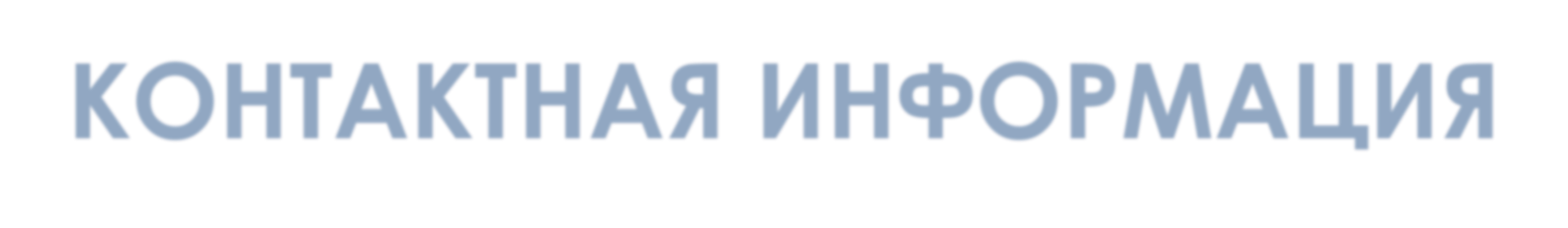 КОНТАКТНАЯ ИНФОРМАЦИЯ
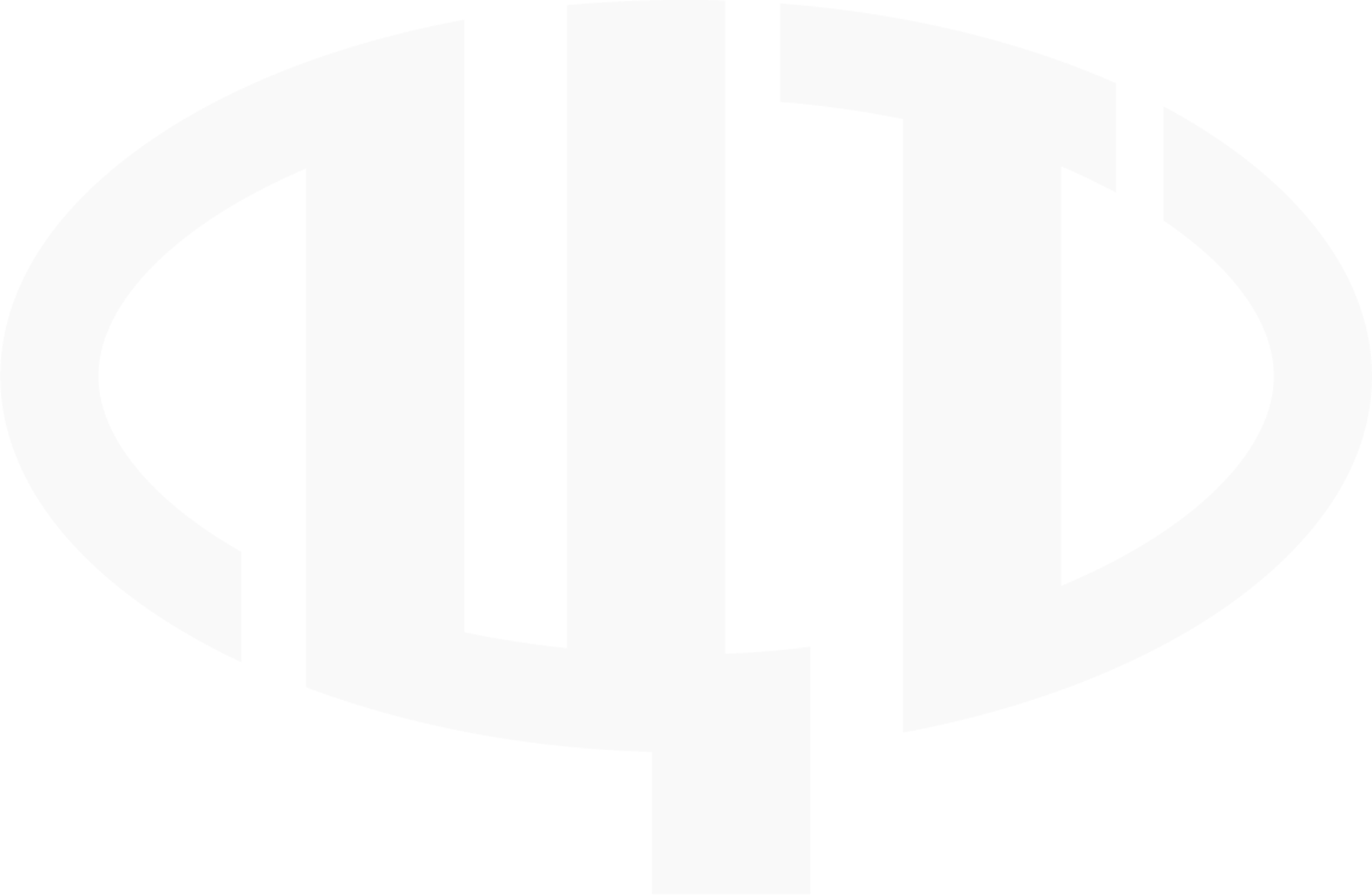 ФОМИНА АЛЛА АНАТОЛЬЕВНА,
к.п.н., заместитель начальника отдела организационно-методического сопровождения
ДЖИГКАЕВА ЗАЛИНА БОРИСОВНА
По вопросам организации обучения  тел.: +7(495) 530-10-12
электронная почта: ZDzhigkaeva@rustest.ru
УЧЕБНАЯ  ПЛАТФОРМА
САЙТ
https://edu2023.rustest.ru
http://rustest.ru